WARM UP
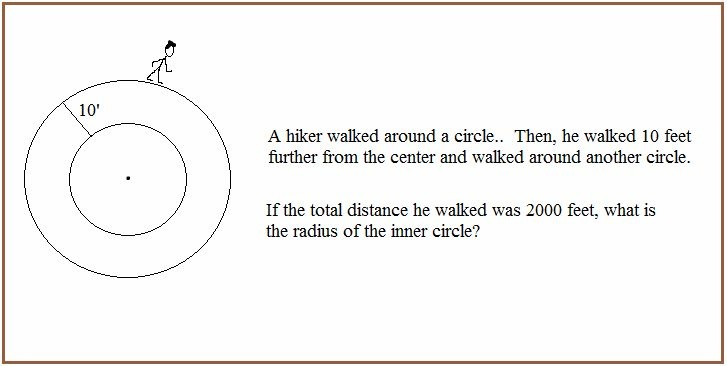 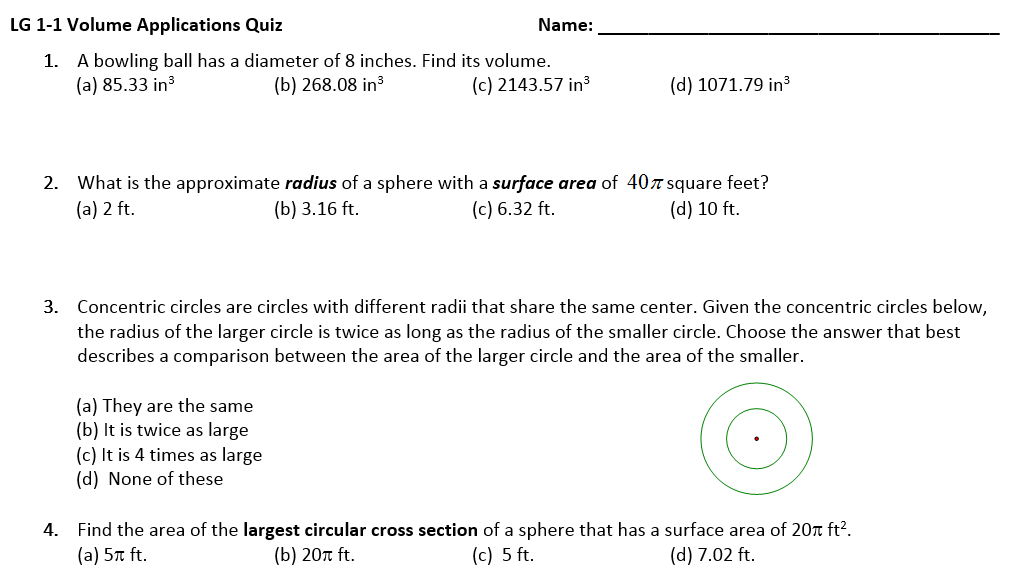 POWER HOUR
LG 1-2 The Radian
Learning goal 1-2 questions:
Where is Arc Length on a circle?
Where is a Sector on a circle
Essential skills:
Find Arc Lengths and Areas of any Sector of a Circle
SELECTED TERMS AND SYMBOLS
Arc: an unbroken part of a circle; minor arcs have a measure less than 1800; semi-circles are arcs that measure exactly 1800; major arcs have a measure greater than 1800
Arc Length: a portion of the circumference of the circle
Arc Measure: The angle that an arc makes at the center of the circle of which it is a part.
Central Angle: an angle whose vertex is at the center of a circle
Sector: the region bounded by two radii of the circle and their intercepted arc
CHORD:
A segment whose endpoints are on the circle
Use P to determine whether each statement is true or false.
Q
R
P
S
T
[Speaker Notes: True: thumbs up   False: thumbs down]
Circumference
The distance around a circle
Twinkle, Twinkle Little Star
Circumference Equals 2 pi r
or
Central Angles
An angle whose vertex is at the center of the circle
Central angles have intercepted arcs
Formulameasure Arc = measure Central Angle
3 Types of Arcs
ACB
AB
A
Major Arc
Minor Arc
More than 180°
Less than 180°
P
To name: use 3 letters
C
To name: use 2 letters
B
APB is a Central Angle
EDF
Semicircle: An Arc that equals 180°
D
E
To name: use 3 letters
P
F
Find the measures. EB is a diameter.
m AB
m ACB
m AE
A
E
=
96°
96
Q
=
264°
B
C
=
84°
m DAB =
Tell me the measure of the following arcs.
AC is a diameter.
D
A
140
240
R
40
100
80
260
m BCA =
C
B
Arc Length
The distance along the curved line making the arc (NOT a degree amount)

Find the Arc Length. Round to the nearest hundredths
8m

70
Find the exact Arc Length.
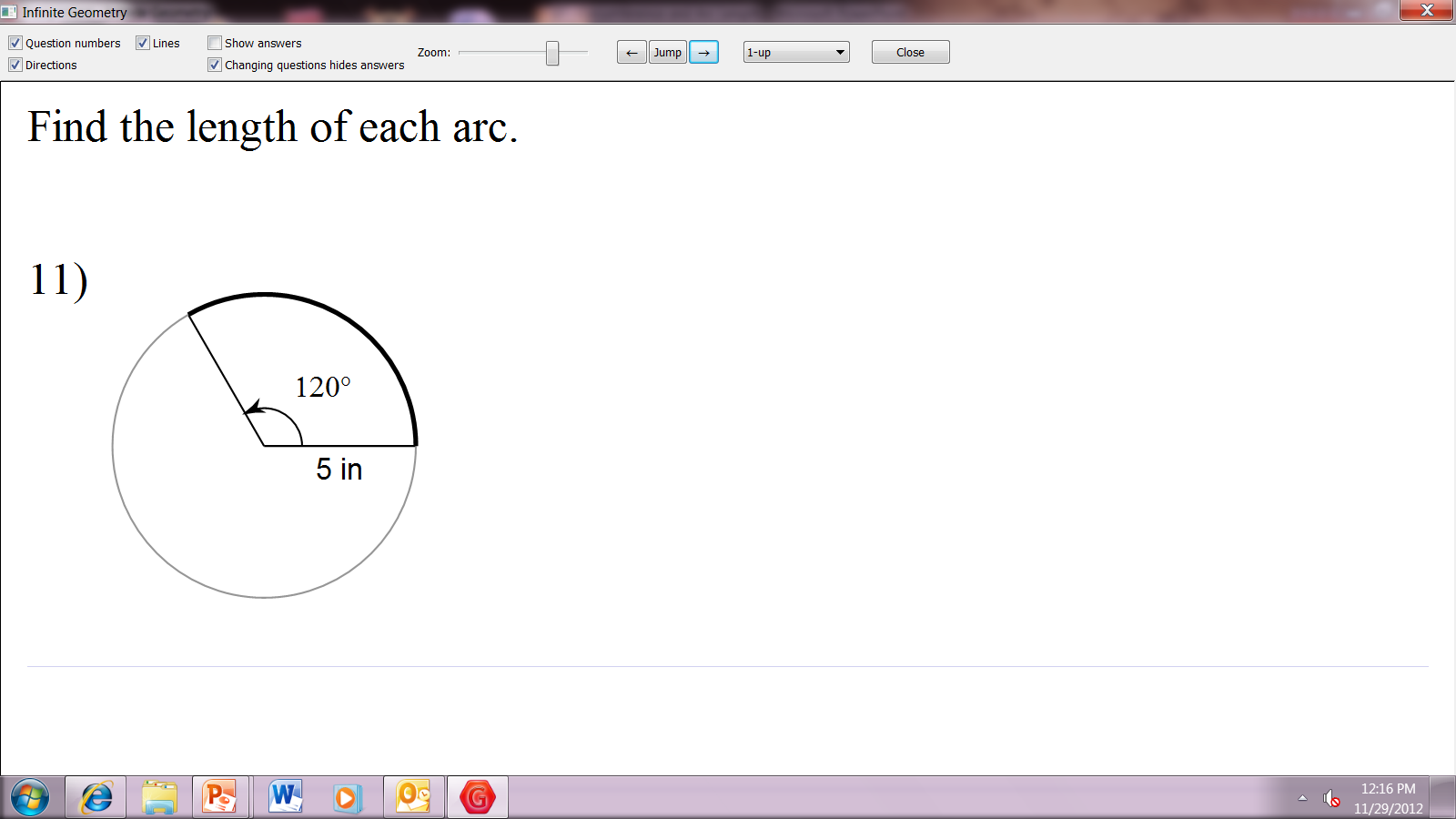 
What happens to the arc length if the radius were to be doubled?  Halved?
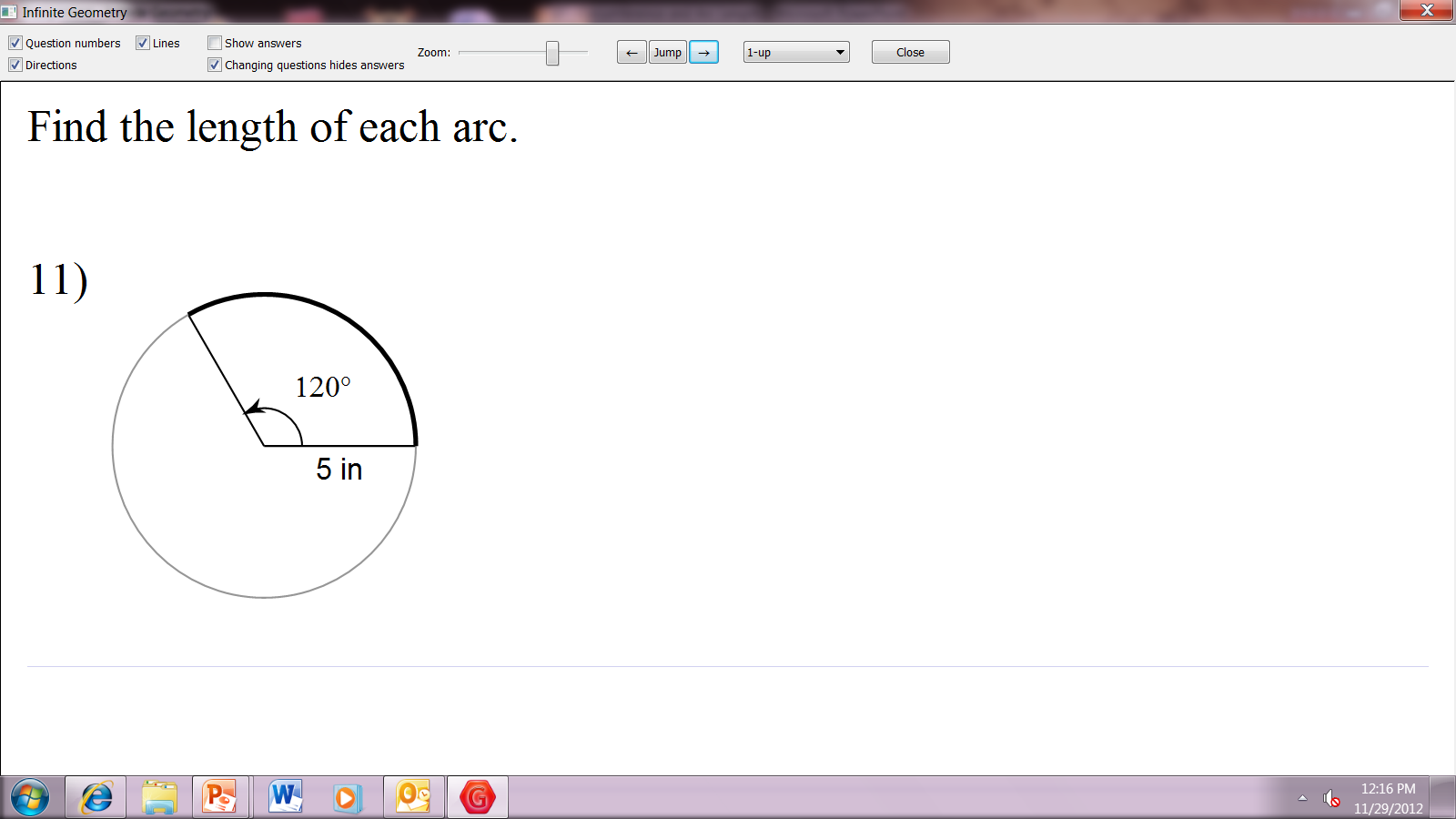 
Area of Circles
r
The amount of space occupied.
A = pr2

Area of a Sector
the region bounded by two radii of the circle and their intercepted arc.
Area of a Sector
Example
Find the area of the sector to the nearest hundredths.
R
6 cm
60
Q
A  18.85 cm2
Example
6 cm
7 cm
R
Q
120
Find the exact area of the sector.
WARM UP
Example
Find the area of the shaded sector.
Area of minor segment = 
(Area of sector) – (Area of triangle)
R
Q
12 yd
PRACTICE & HOMEWORK
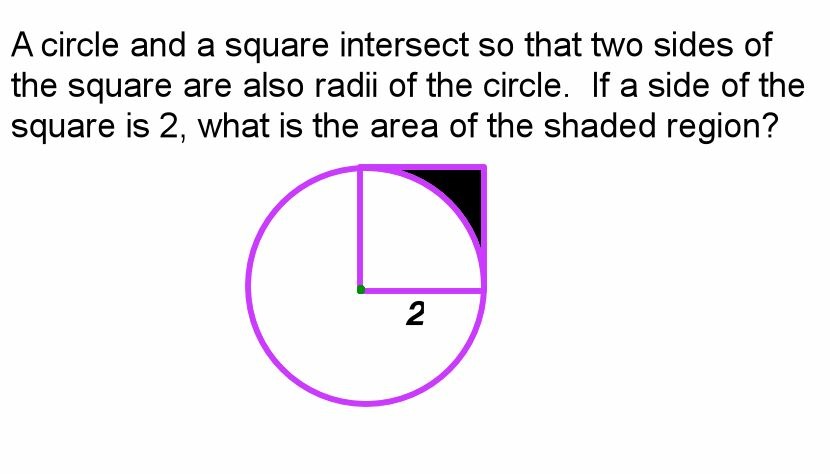 Another way to measure angles?
Yesterday we talked about some different angle measurements (right, obtuse, etc). We have up to this point only measured angles in one way – using degrees. However, there is another way to measure angles… The radian!
Another way to measure angles?
Step 1:  Fold your plate into fourths to make two perpendicular diameter fold-lines on your plate.
Step 2:  Draw one radius from the center out to the right side of the plate along the fold-line.  We will label this 0, towards the edge of the plate.
Can you make a right angle?
A right angle can be formed between the radius we just drew and a radius to the top of the plate.  
Label this line 90° near the top of the plate.
Continue labeling the angles at the rest of the fold lines.
What other angles do you have?
You should have labeled angles with measures 180°, 270°, and 360° (360° should be at the same spot as the zero).
Time to discover the radian
Step 1:  cut a piece of string the length of the radius of your circle 
Step 2:  Starting at your “0” point on the circle, use your string to mark the length of the radius around the outside (the circumference) of the circle.  
Make a mark on your plate and write “1.”  
From your new “1” point, measure another radius-length around the circle and mark that point “2.”
Complete this around the entire circle until you have marked 6 radius-lengths.
If you created a central angle with vertex at the center and the two rays with endpoints at “0” and “1” – estimate the measure of this angle?
The measure of this angle is about 57° or 1 radian.
Time to discover Radians
What is the measure of the angle in radians between the 0 line and from your second mark to the center?
The fourth mark?
The sixth?
What is a radian?
In general, the radian measure of a central angle of the circle is the number of radius units in the length of arc AB.
About how many radians is a straight line?
Can you think of a mathematical value or constant that is close to this number?
We say that a straight line is π radians.
Radians and Degrees
Can you think of a relationship between radians and degrees?

_______ Radians = _______ Degrees

Let’s label some more angles…
90° = _______ radians

270° = _______ radians

360° = _______ radians
Converting between Radians and Degrees
How can you figure out how many degrees are in an angle that measures 1.5 radians or how many radians are in an angle that is 142°?
Can you come up with a conversion factor to convert between radians and degrees?
To go from radians to degrees you multiply the angle by

To go from degrees to radians you multiply the angle by
Extension
Let’s add some more angles to our plates…
Fold your plate so that you have angle measures 30°, 45°, and 60°.
What would the radian measures of these angles be?
Label these angles in radians too.
Practice
Convert the following angles from radians to degrees.  Show your work.
		=			 =			 = 	
		

		=			 = 			=


		=		    2.12 =  		       7 =
Practice
Convert the following angles from degrees to radians.  When possible leave answers in terms of π, otherwise give answers to the nearest hundredth of a radian.

315° = ______	231° = ______	125° = ______

330° = ______	210° = ______	240° = ______

931° = ______ 	122° = ______ 	150° = ______